ï‡f”Qv  mKj‡K
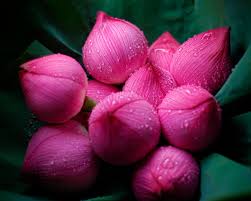 cwiwPwZ
D‡¤§ mvjgv
mnKvix wkÿK
cUzqvLvjx miKvix evwjKv D”P we`¨vjq
7g †kÖYx
welq-weÁvb
cvZvi iæcvšÍi
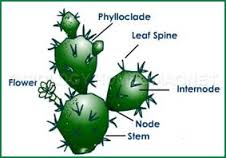 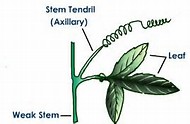 iæcvšÍwiZ cvZv
wkLYdj
1.iæcvšÍwiZ cvZv Kv‡K e‡j Zv ej‡Z cvi‡e 2.wewfbœ cÖKvi iæcvšÍwiZ cvZv m¤ú‡K© avibv e¨vLv Ki‡Z cvi‡e |
we‡kl KvR mgvav Kivi Rb¨ cvZvi i~c cwiewZ©Z nq †hgb:Lv`¨ mÂq,AvKlx©,cZ½  duv`,cÖRbb,K›UKcÎ,kécÎ |
Lv`¨ mÂq:‡cuqvR,imyb ,N„ZKzgvix,dwYgbmv BZ¨vw` Mv‡Qi cvZv Lv`¨ mÂq K‡i cyiæ I imv‡jv nq |
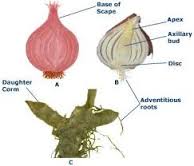 cvZv KL‡bv KL‡bv KvuUvq iæcvšÍwiZ nq, †hgb -†jey |
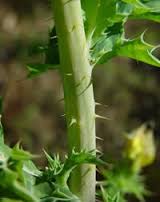 kécÎ : –KL‡bv f‚-wb¤œ¯’ Kv‡Ûi cvZv cvZjv Avu‡ki b¨vq AvKvi avib K‡i |‡hgb –Av`v Avjy, njy` BZ¨vw`&| GivB kécÎ |imvjké Lv`¨ mÂq K‡I Ges KvwÿK gyKzj‡K iÿv K‡i |‡hgb-wcqvu‡Ri imv‡jv kécÎ |
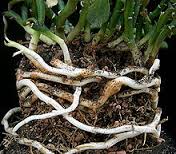 cZ½ dvu`
Kjmx Dw™¢` I SvuwS bvgK RjR Dw™¢‡`i cvZv iæcvšÍwiZ n‡q Kjwm ev _‡ji b¨vq AvKvi avib K‡i |Gi g‡a¨ †cvKvgvKo Xz‡K co‡j Kjwmi XvKbvwU eÜ n‡q hvq,c‡i MvQ Zvi †`n †_‡K im ï‡l ‡bq |
cvZvi cÖRbb
‡Kv‡bv †Kv‡bv Dw™¢‡`i cvZvi wKbviv †_‡K Kzuwo MRvq |ax‡i ax‡i Gme Kzwuo †_‡K wb‡Pi w`‡K ¸”Qg~jI MRvq & |†Kvb GK mgq Giv gy³ n‡q ¯^vaxb Dw™¢‡`i Rb¥ †`q, †hgb-cv_iKzuwP  |
AvKlx©
m¤ú~Y cvZv,cvZvi kxl© fvM A_ev cÎK A‡bK mgq c¨vPv‡bv w¯úªs b¨vq iƒc avib K‡i |G¸‡jv AvKlx© |Gi mvnv‡h¨ MvQ †Kvb wKQz AvuK‡o ai‡Z mvnvh¨ K‡i †hgb-Rsjx gUi
1.iæcvšÍwiZ cvZv Kv‡K e‡j ?2.cZ½dvu` Kv‡K e‡j ?3.‡Kvb cvZv Lv`¨ mÂq K‡I cyiæ I imv‡jv nq ?4.cvZvi gva¨‡g wKfv‡e Dw™¢‡`I eske„w×  N‡U ?
g~j¨vqY
evwoi KvR
iæcvšÍwiZ cvZv m¤ú‡K© c‡o Avm‡e |
ab¨ev`